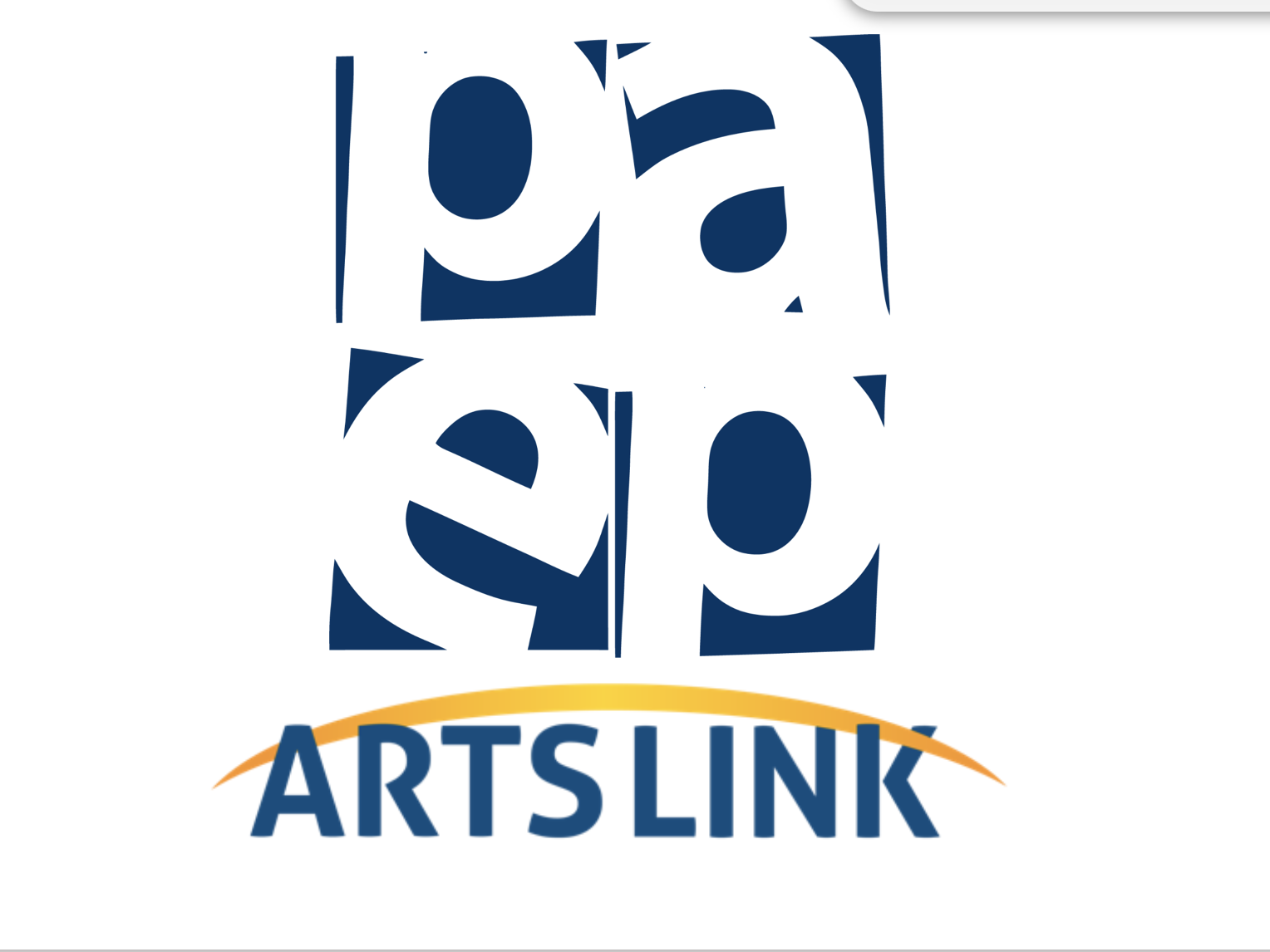 LOUISE BOURGEOIS
SECOND GRADE
Leigh Pawling March 2022
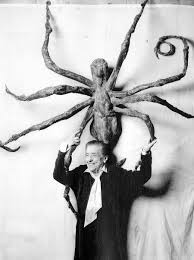 LOUISE
BOURGEOIS
1911-2010
Bourgeois once explained that she chose the spider as a subject 

because its traits reminded her of her mother.
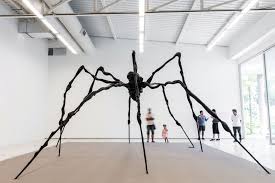 She was deliberate,

 clever


, patient,

 soothing

, reasonable, 

dainty

, subtle,

 indispensable,

 neat,

 and 

as useful as a spider,” the artist said.
Art that is accessible to the public is called PUBLIC ART
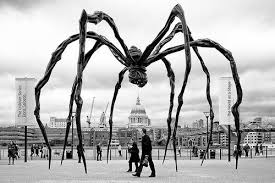 Vocabulary word
Sculpture :
Branch of visual art that operates in three dimension.  Originally carving and modelling , in stone, metal, ceramics, wood and other materials
Pass or play!
Where have you seen a sculpture?
PASS OR PLAY! 
HAVE YOU EVER SEEN A SCULPTURE? WHERE??
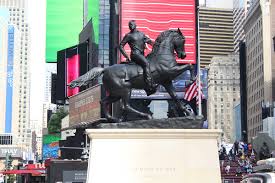 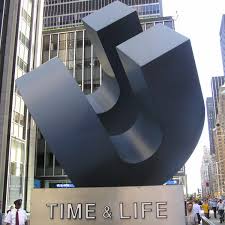 ART THAT IS ACCESSIBLE TO THE PUBLIC IS CALLED: 

PUBLIC ART
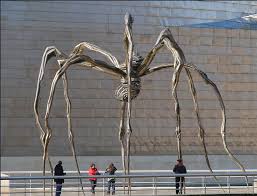 Vocabulary word
Scale :  
The overall physical size of objects in an artwork. 
             We relate SCALE to the size of the human body
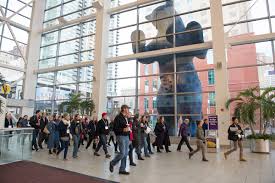 This is in Denver Colorado!  This is an example of three dimensional art because you can see all of it’s sides!
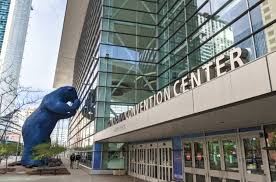 Created by Lawrence Agent
Did you ever draw something that is really BIG, small? Or something really SMALL, big?
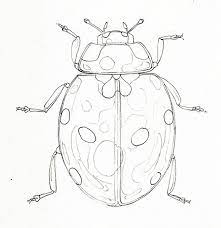 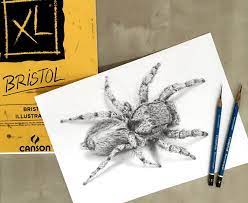 ‘Spoon Bridge and Cherry’ by Claus Oldenburg
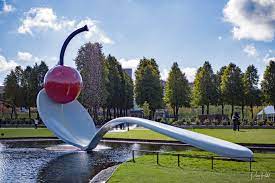 This piece is called “EYE” by Tony Tasset and is in Dallas Texas
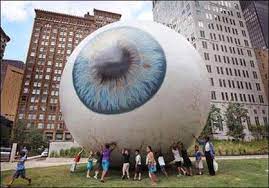 THIS SHOWS ‘SCALE’ COMPARING THE PEOPLE TO THE SPIDER SHOWS HOW BIG THE SPIDER SCULPTURE IS!
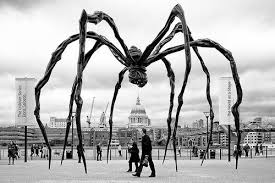 Look! A different kind of spider - public art sculpture by Louise Bourgeois!
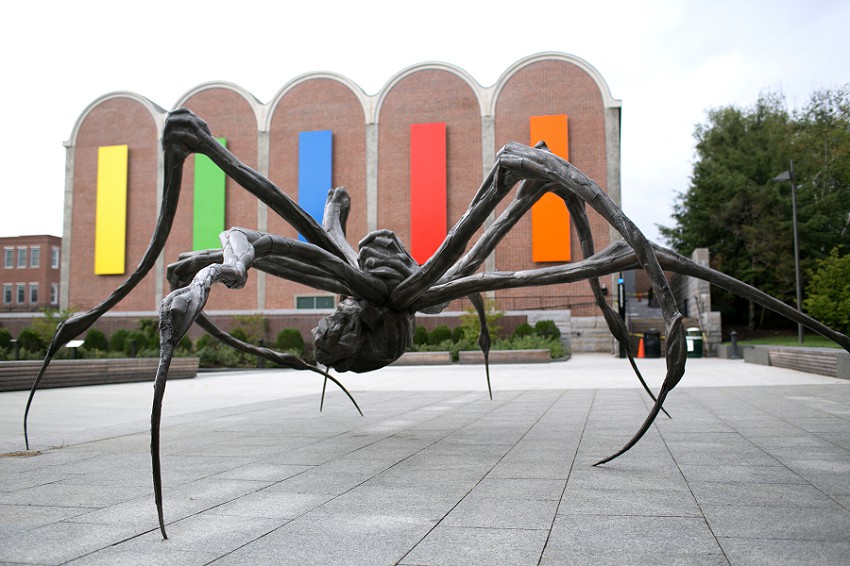 Vocabulary word: 
SYMMETRY
which means :
Same
On
Both
Sides !
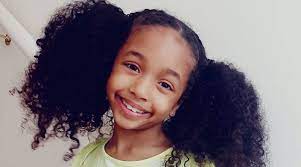 LIKE YOUR FACE!
This is another example of symmetry! See! It’s the same on both sides!
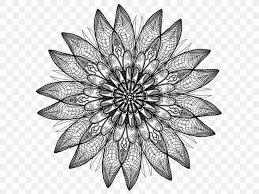 Wouldn’t you just LOVE to meet this woman?????
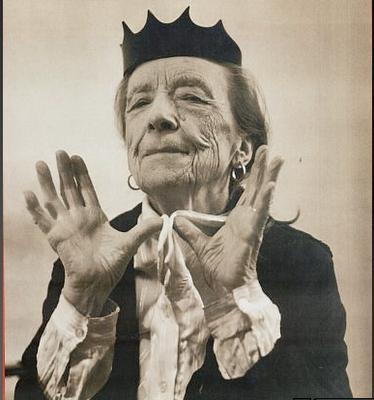 Art is a guaranty of sanity
Some of Louise’s drawings
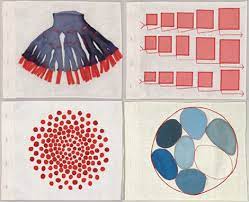 materials
For this lesson
Supplies you will need :
 



Supplies needed: 


Watercolor set and brush

Watercolor pad

Pencil

Magic marker/ black

Self hardening clay 

Plastic bag to keep project in
Between classes
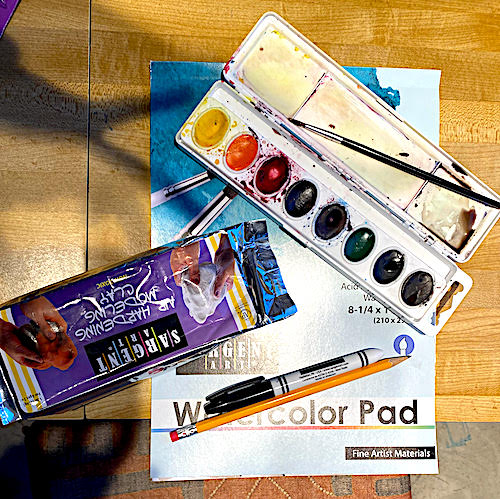 Louise did a ‘study’ of the spider before doing her big sculpture! This is an example of two dimension
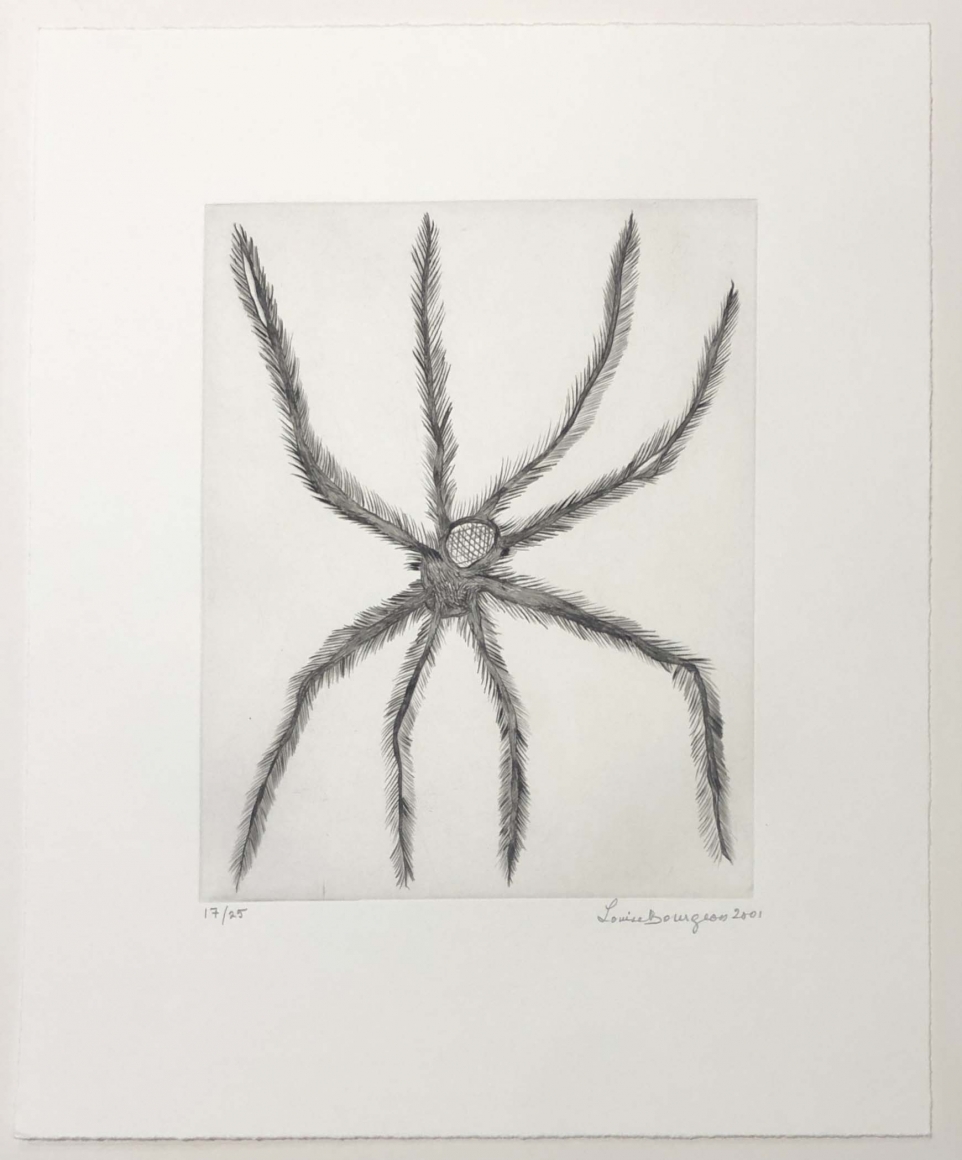 Our study for our sculpture in watercolor, magic marker and pencil!
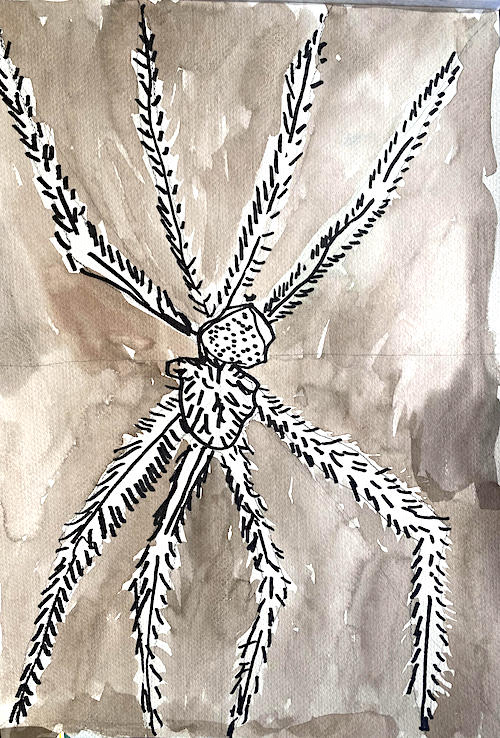 Fold paper in half horizontally and then in half vertically!
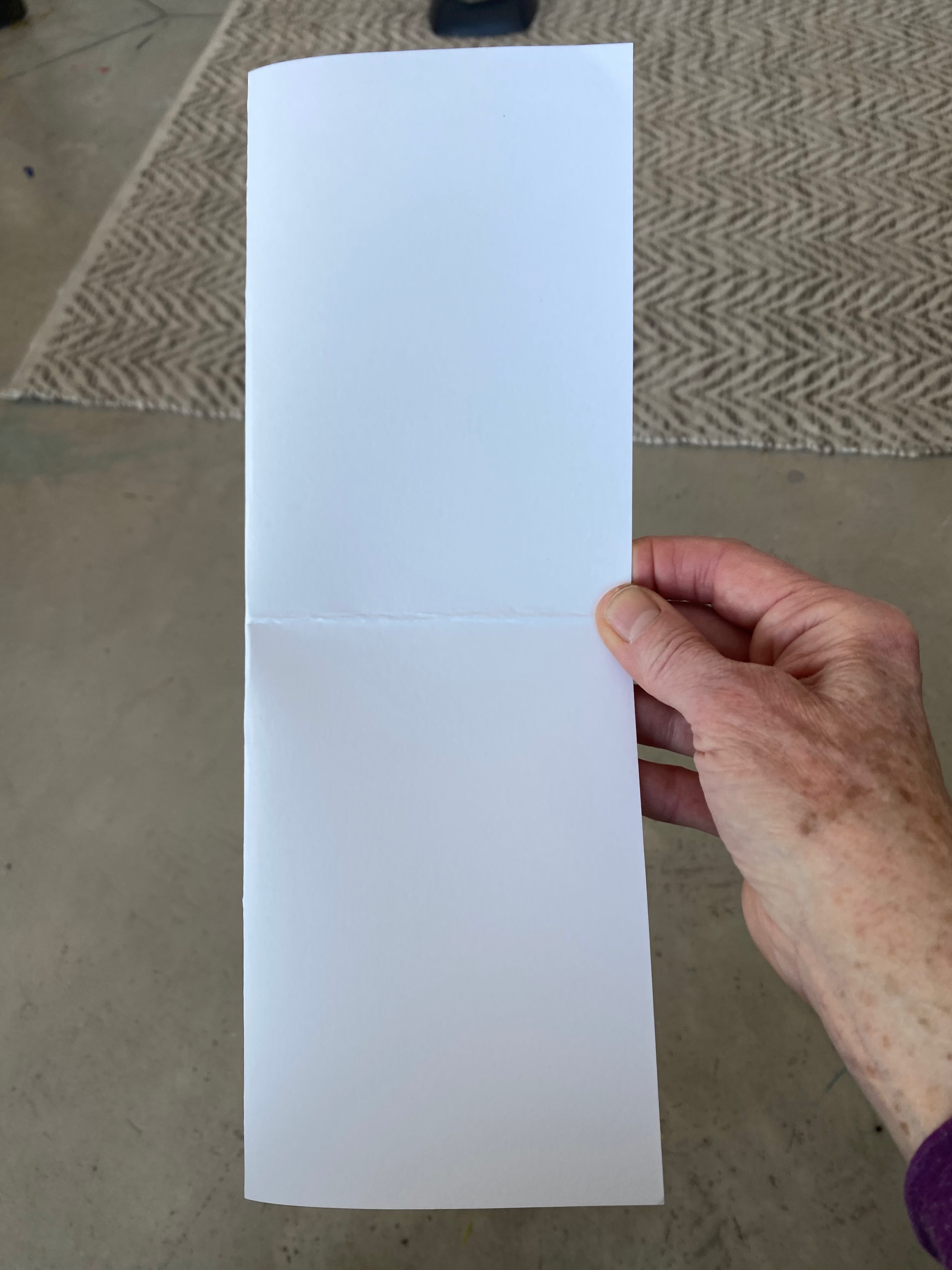 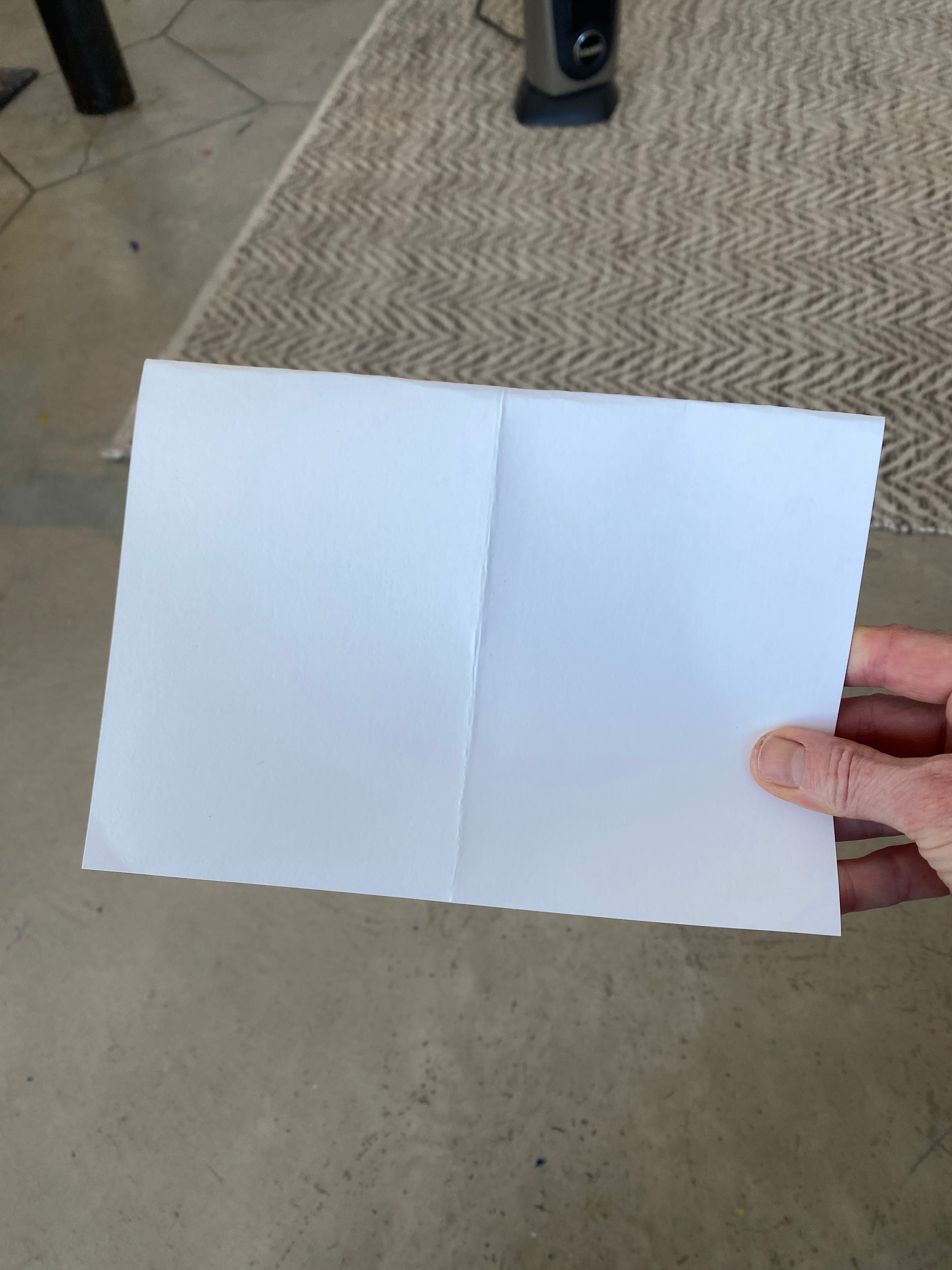 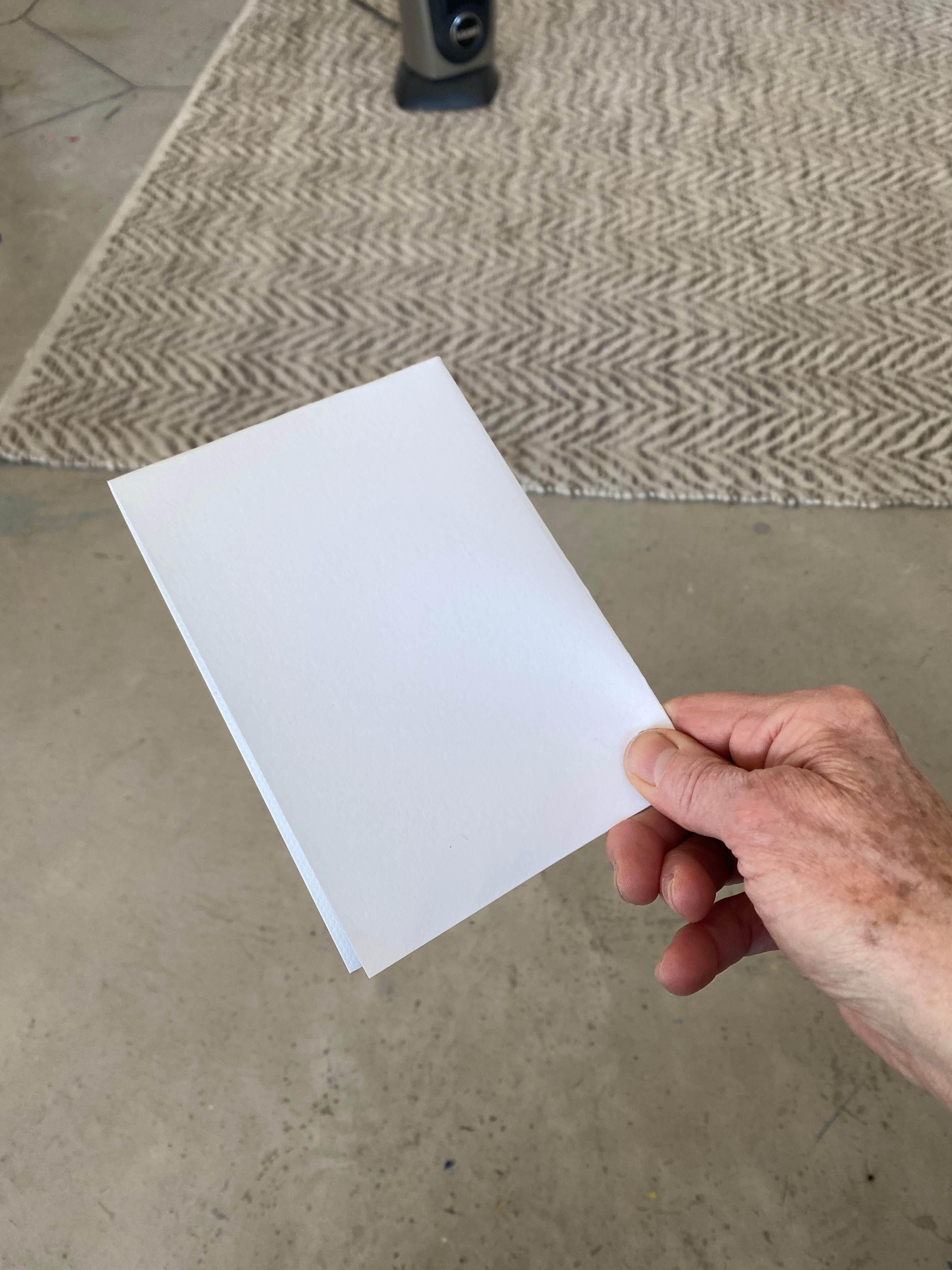 This makes four equal quarters
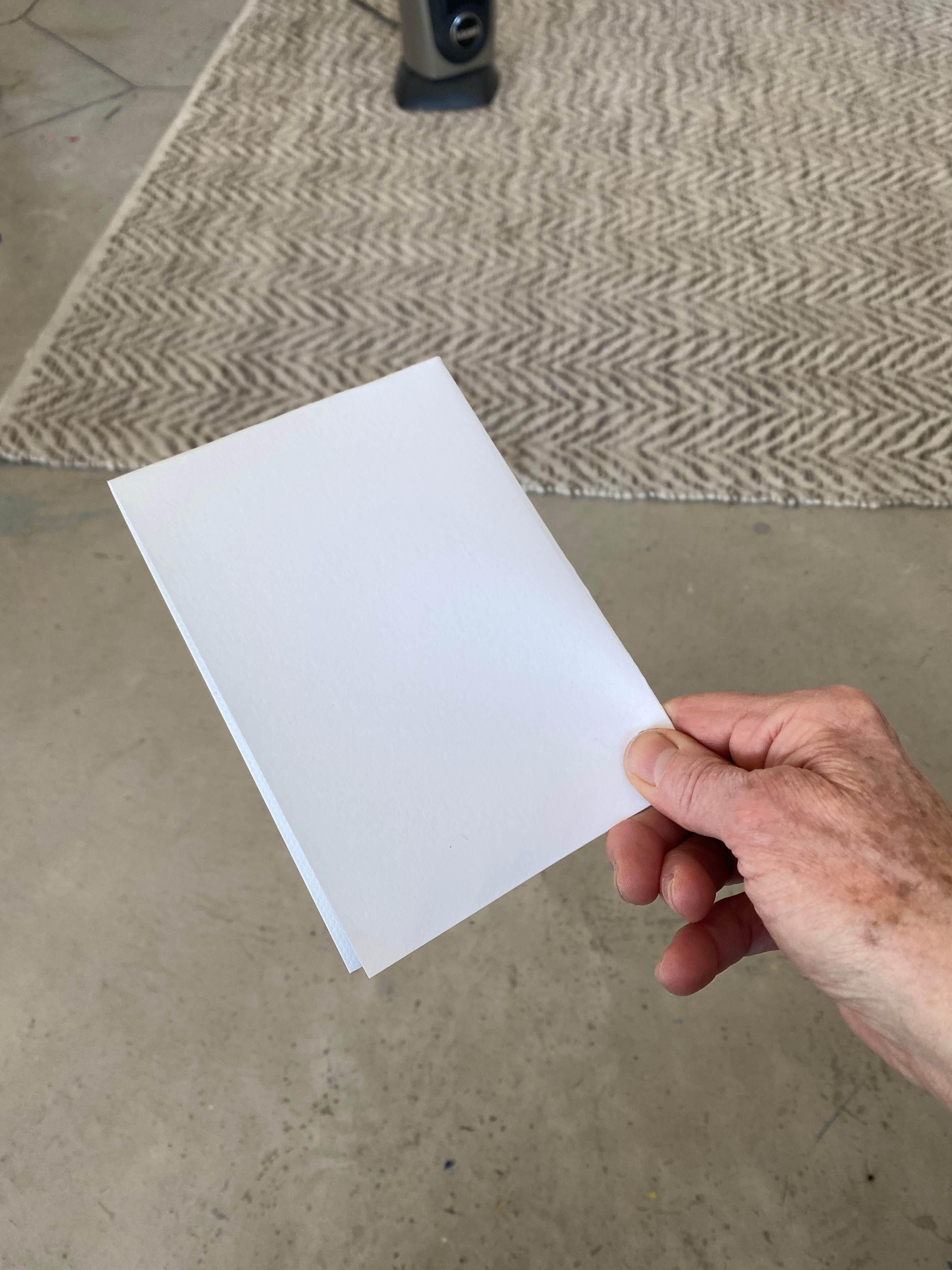 Now, make diagonal lines with a straight edge or ruler
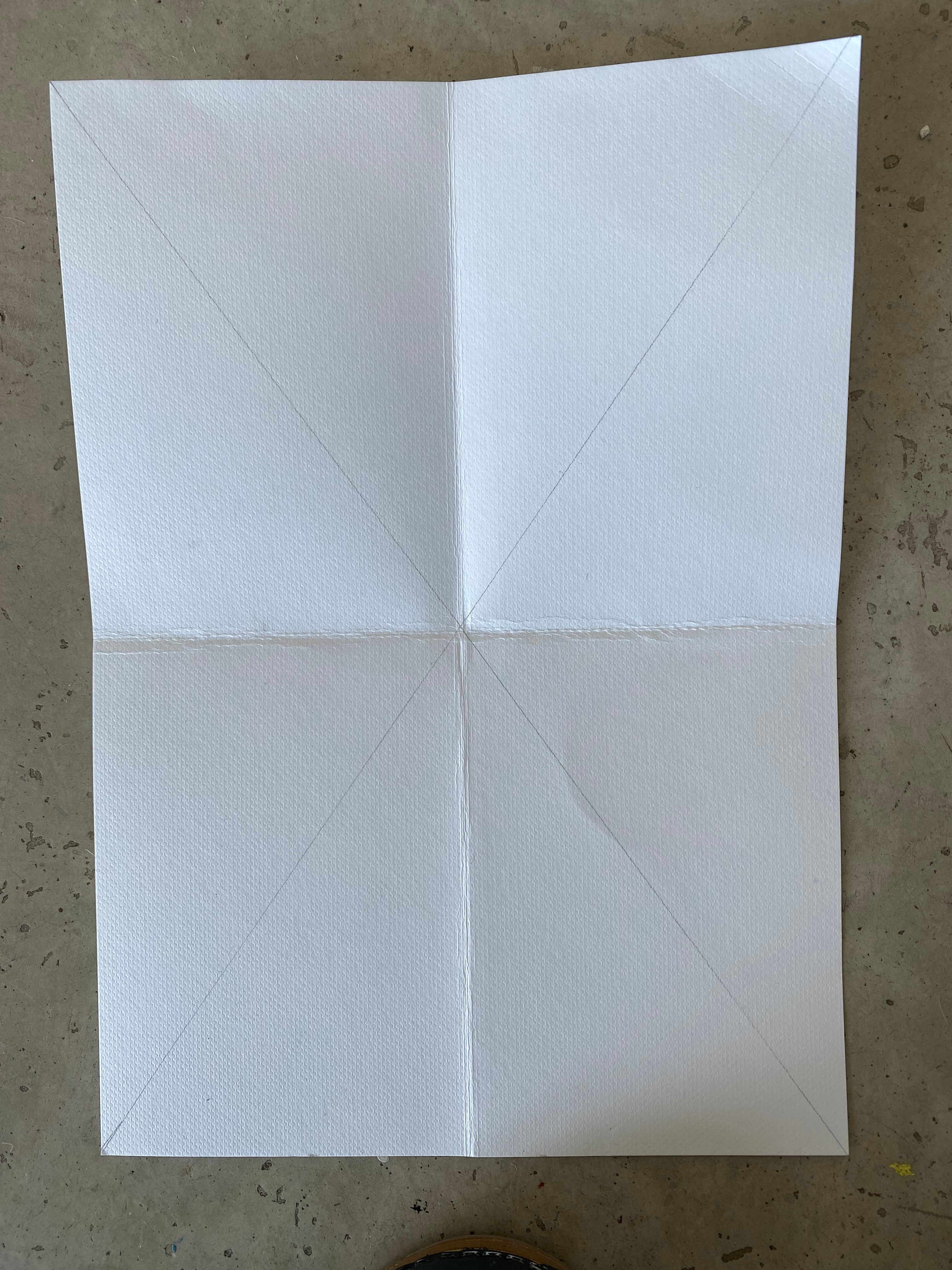 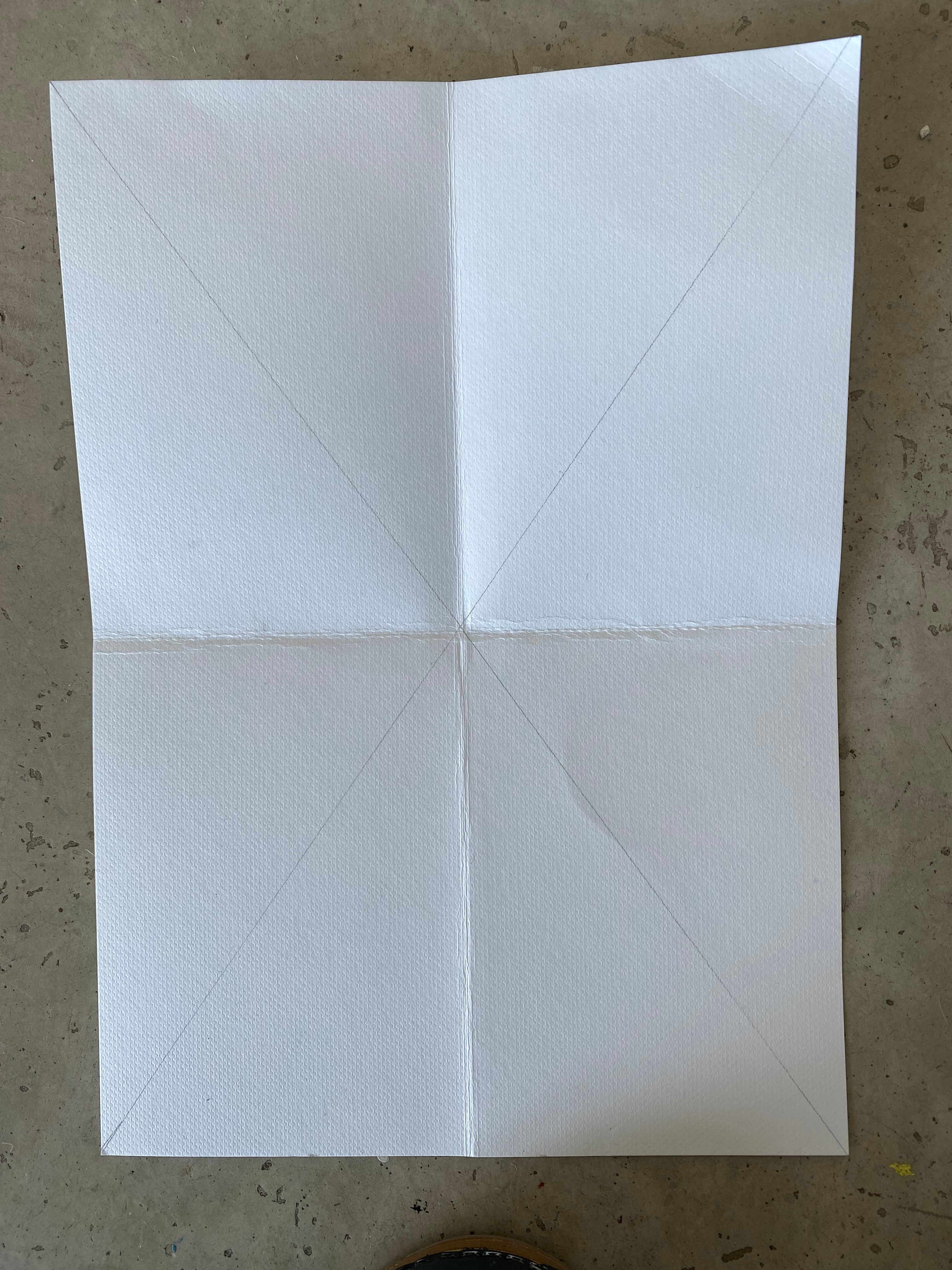 Now…. We construct our spider! It’s going to have… eight legs! And our paper is ready! YAY
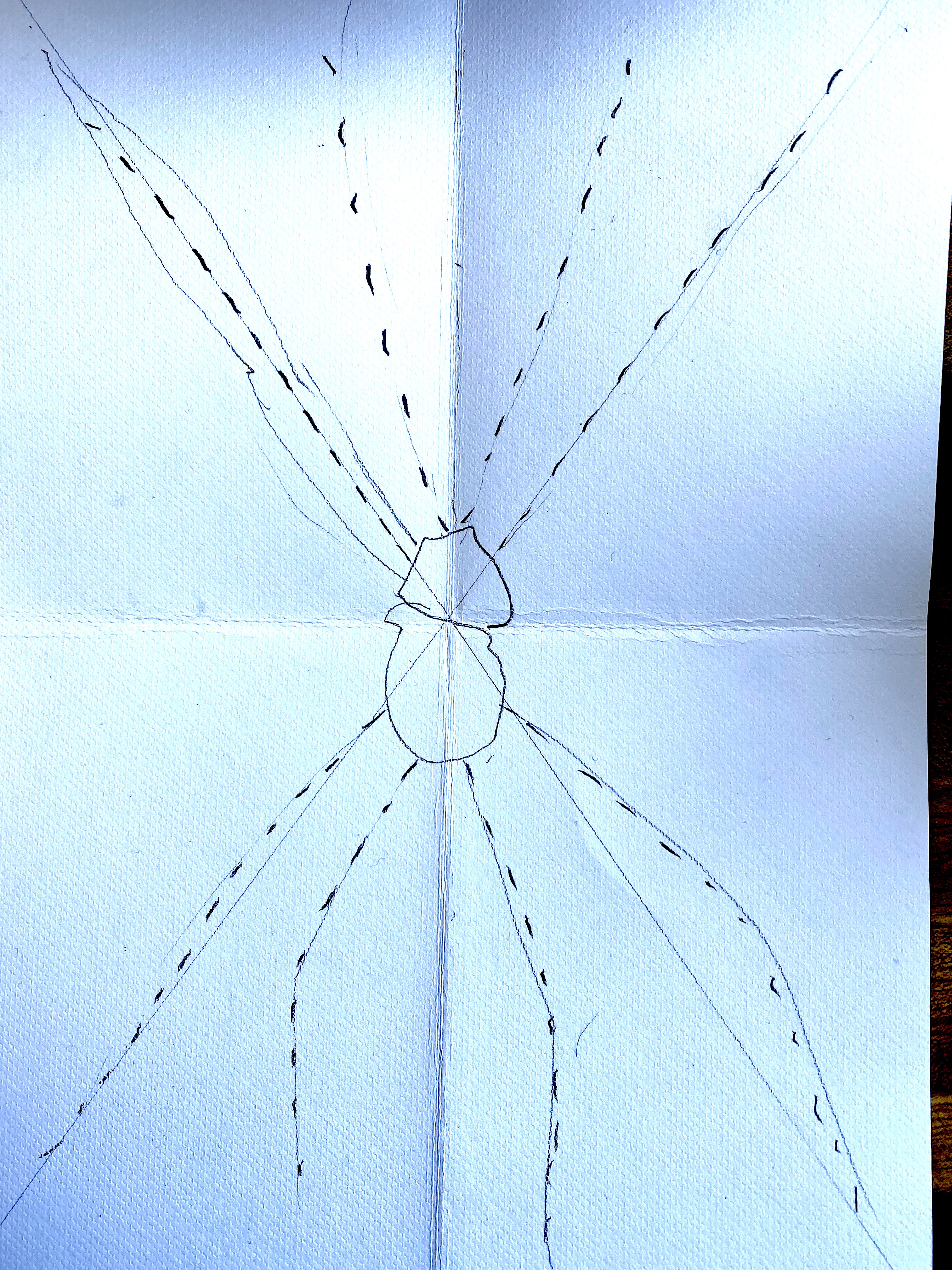 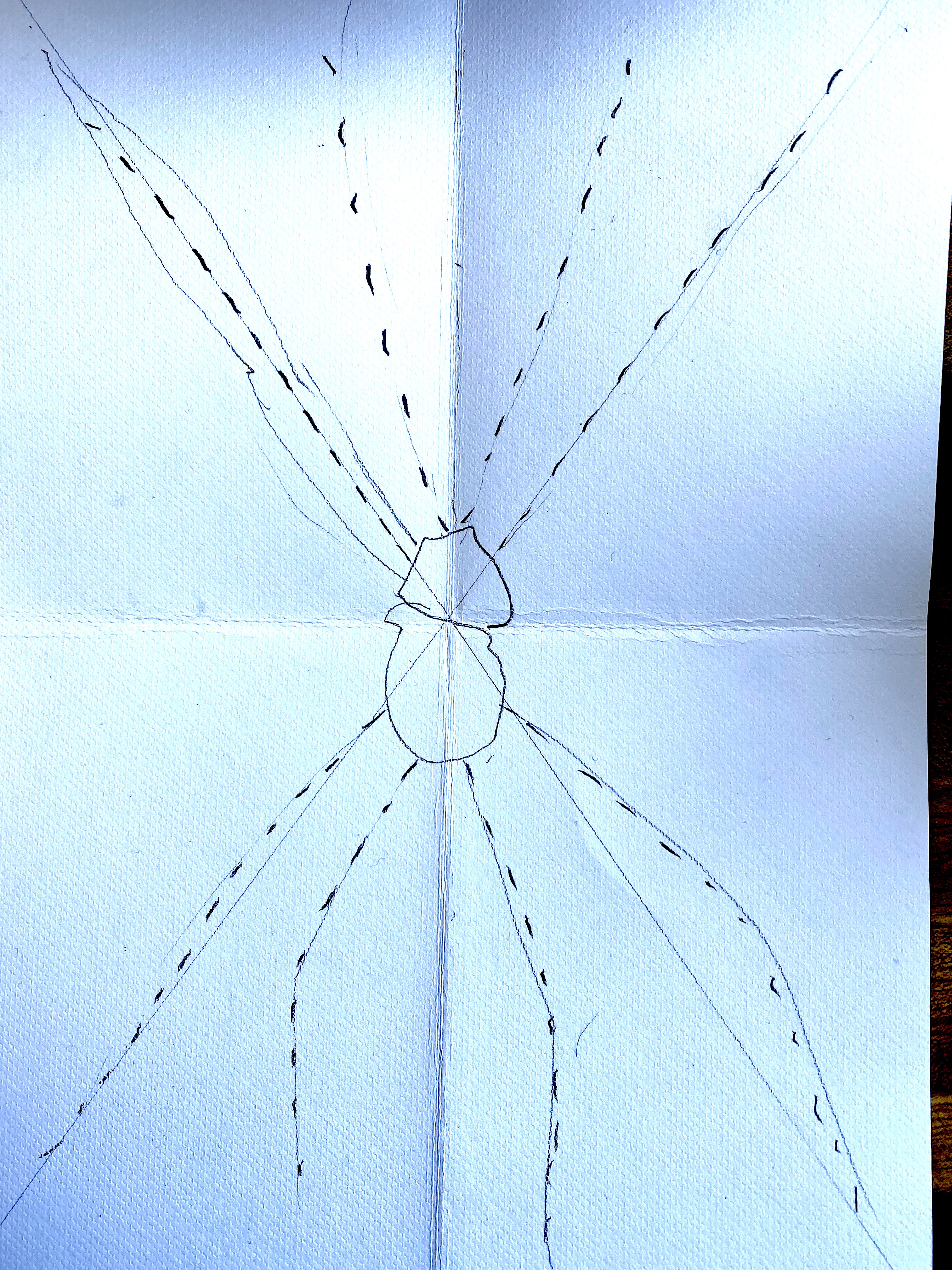 We now create eight legs using  mid line as guide to chunk up those legs!
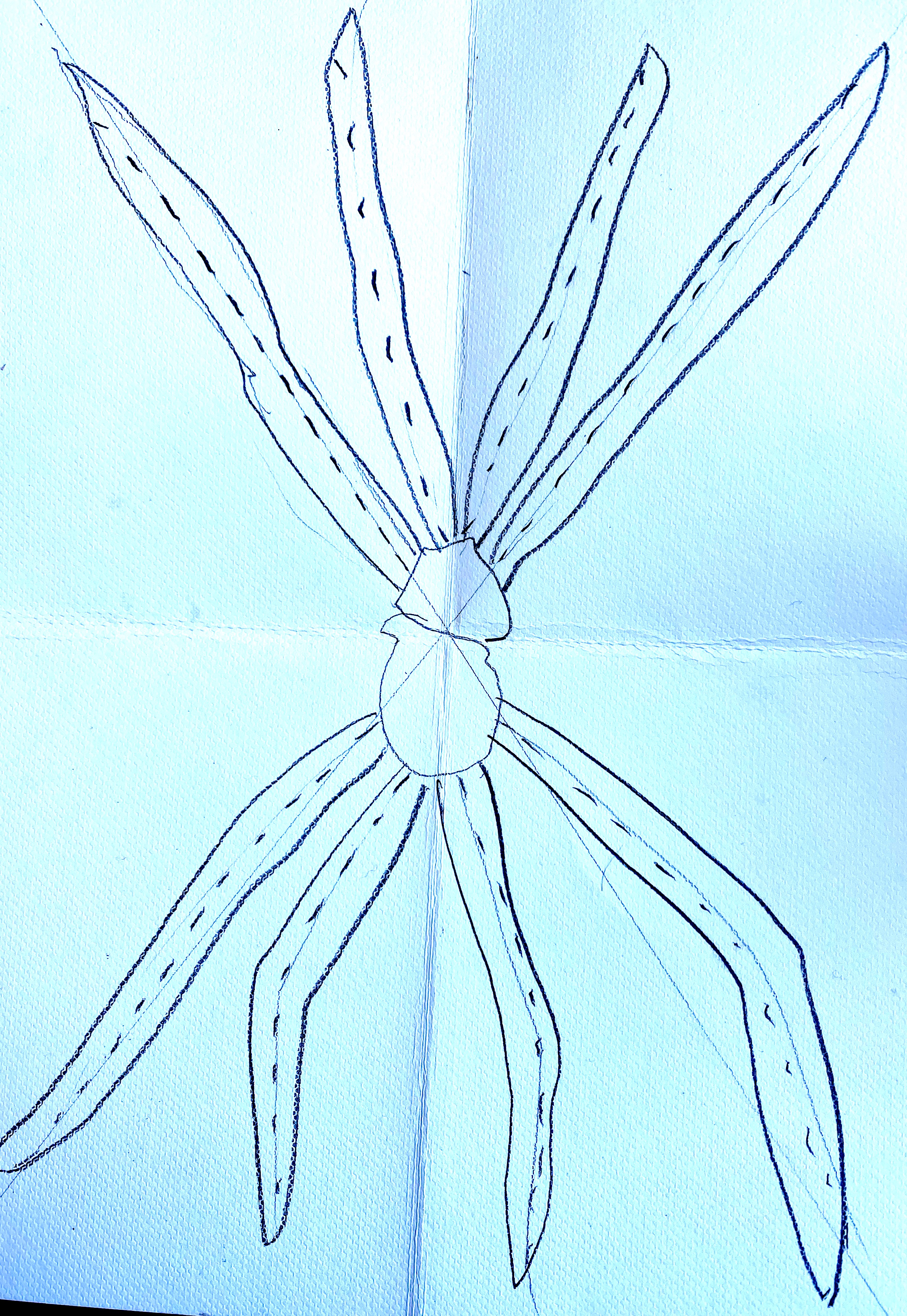 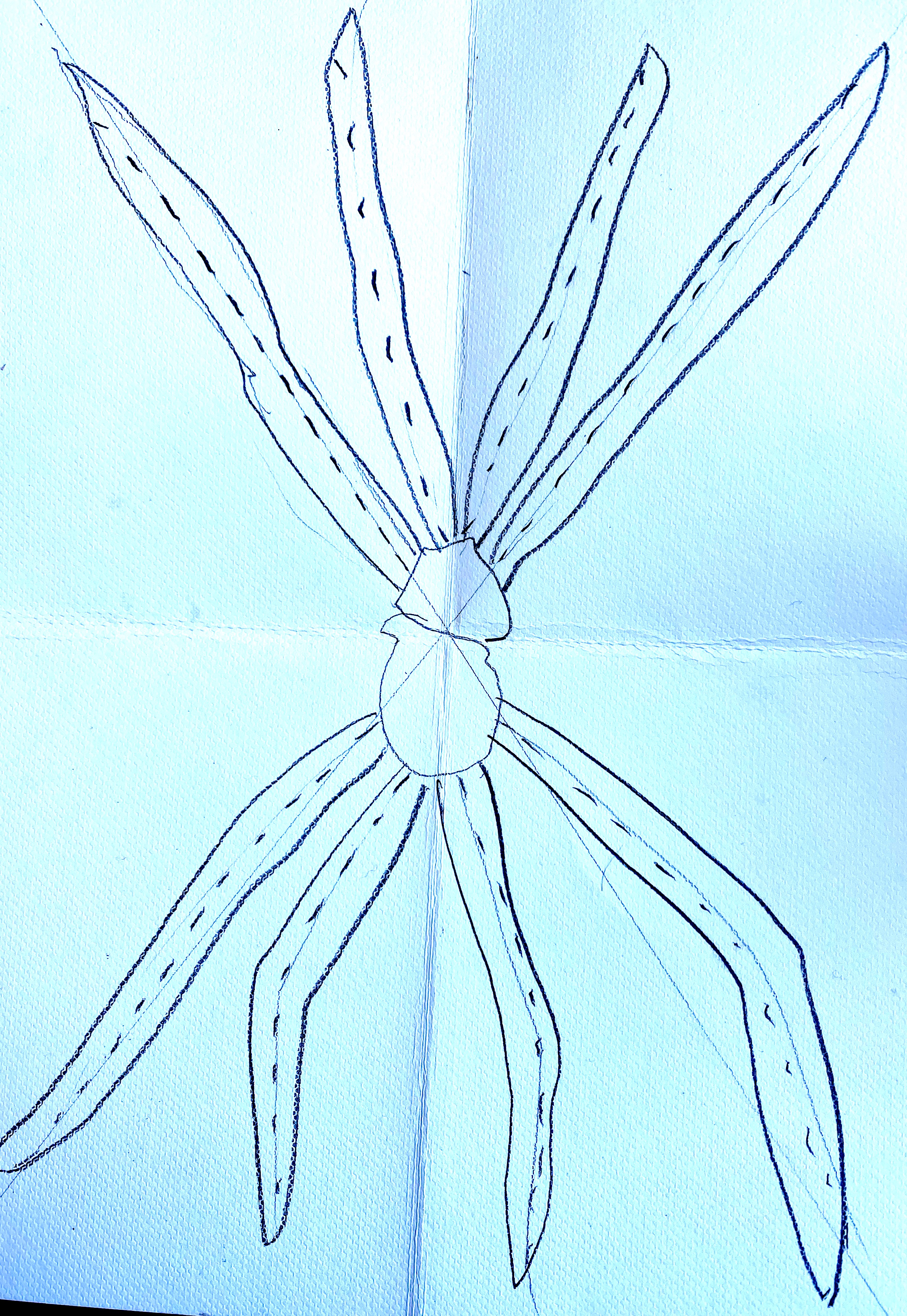 Now we make those legs hairy and scary!
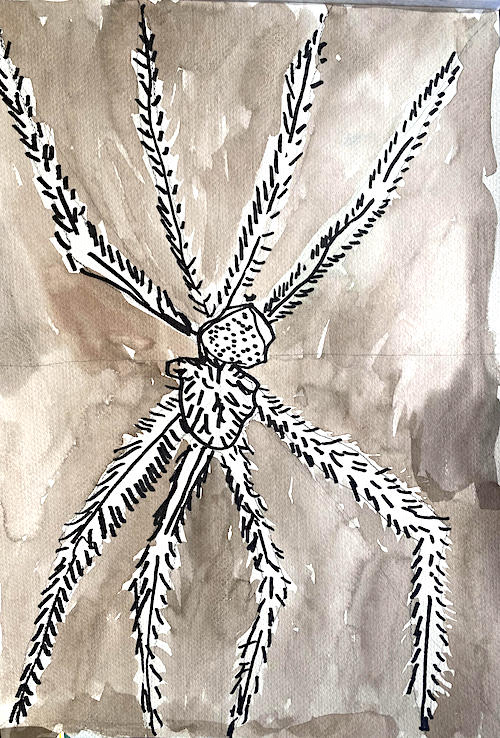 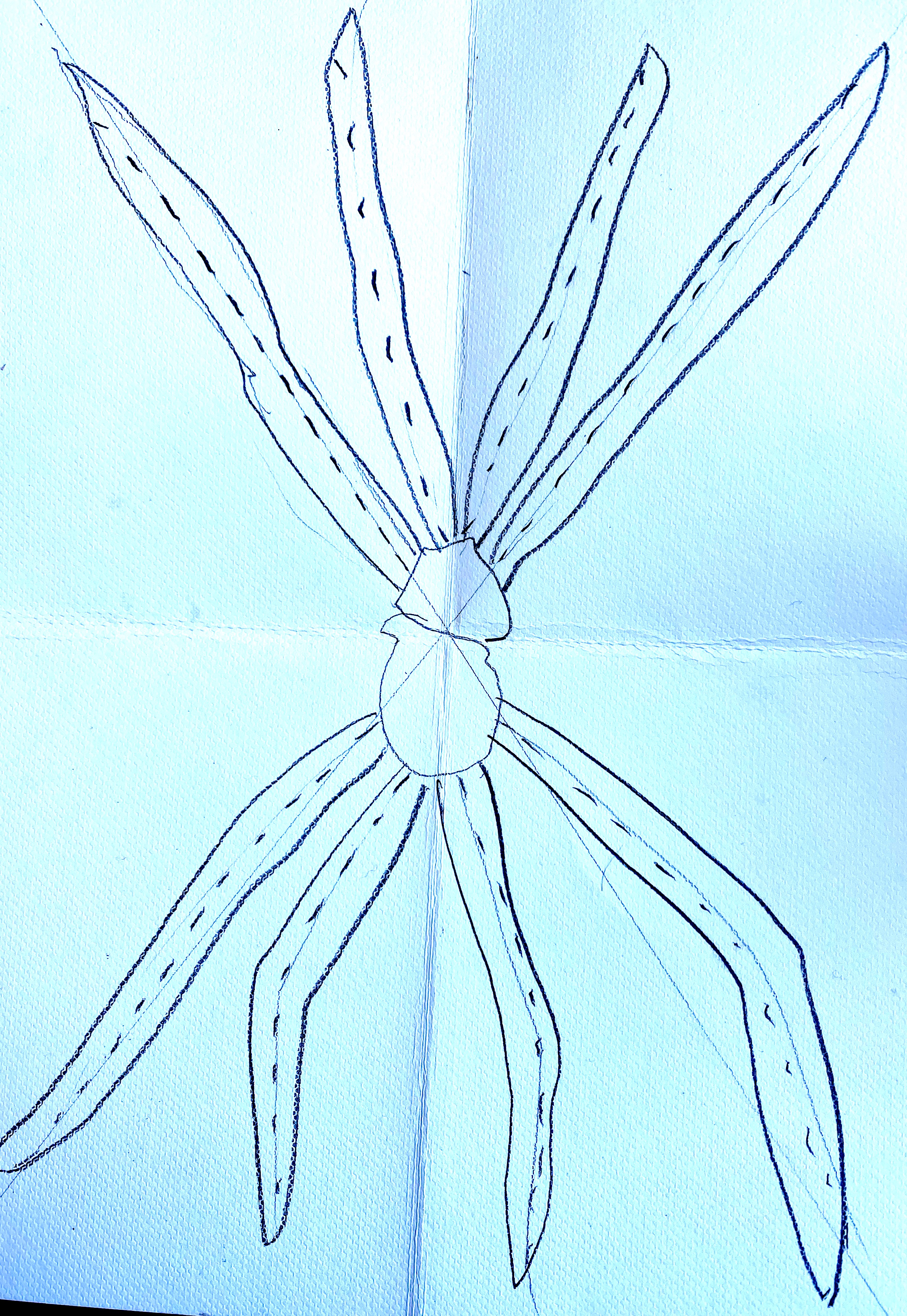 Start with half the amount of clay from your pack.  Make sure you put rest of clay in plastic bag 
Or it will dry out.
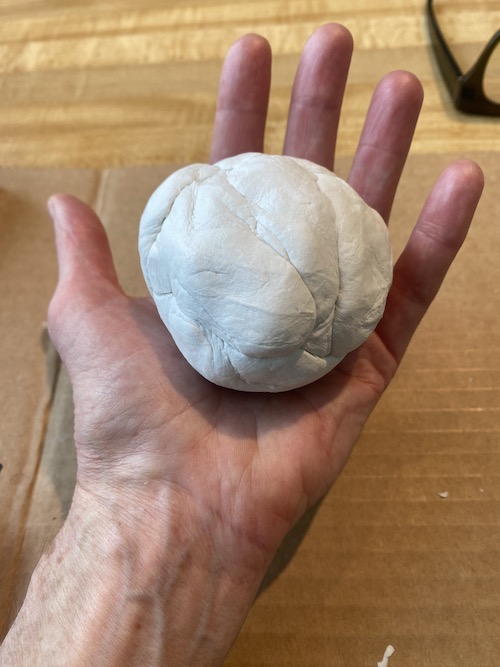 Divide that clay into two pieces - in two dimension these 
Are circles- in three dimension they are called spheres
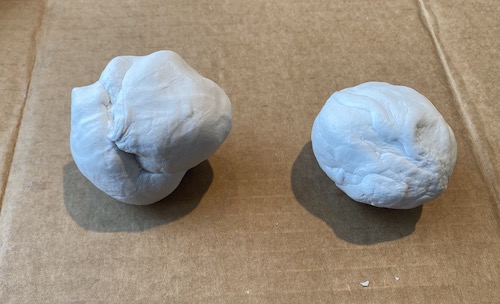 Divide those two balls into half to make four balls
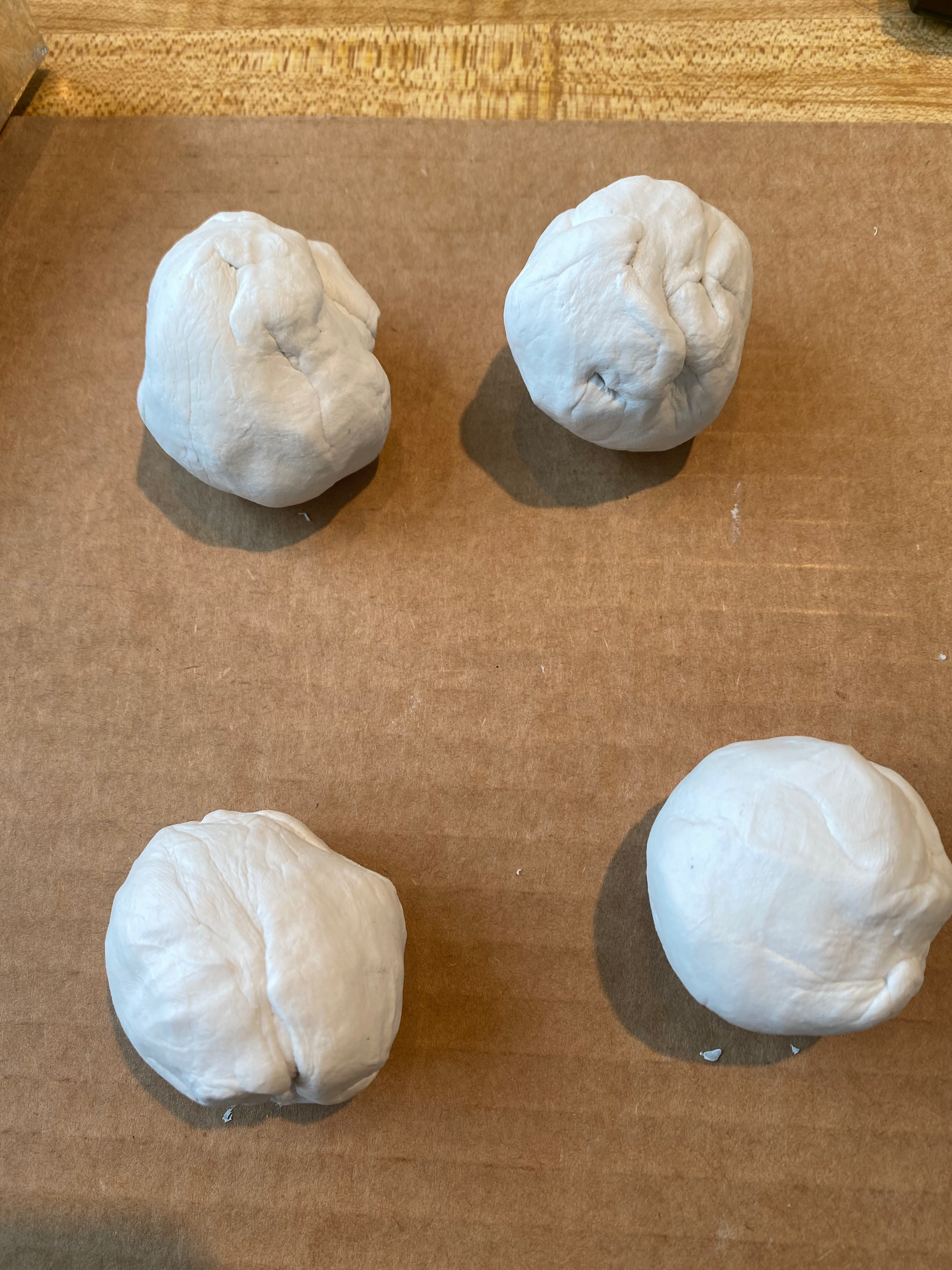 Divide those four balls into half to make eight balls / spheres
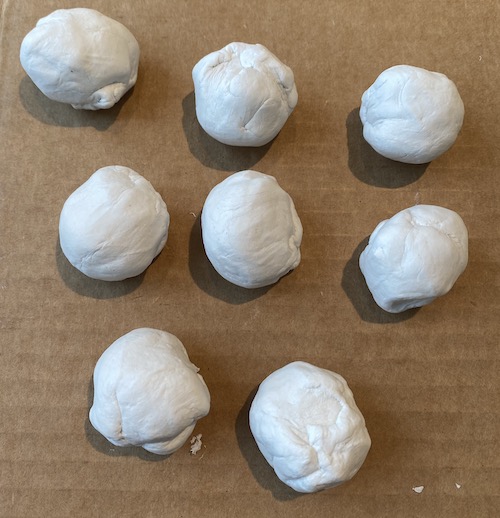 Now, take a quarter of each ball off to create on bigger sphere.  That big sphere is divided into two pieces 
To make the head and body of the spider!
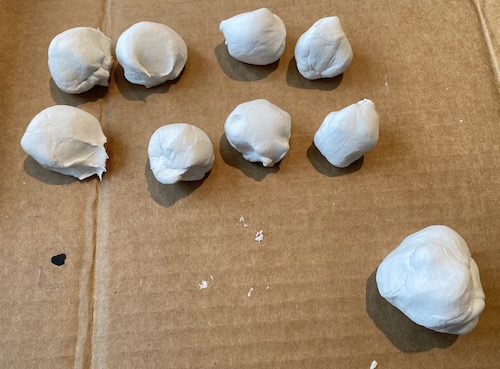 The balls are rolled out into cylinders to create the legs.  The two balls are joined to create the head and body
The legs are carefully put on the body. 
 And viola! There is you Louise Bourgeois inspired spider!
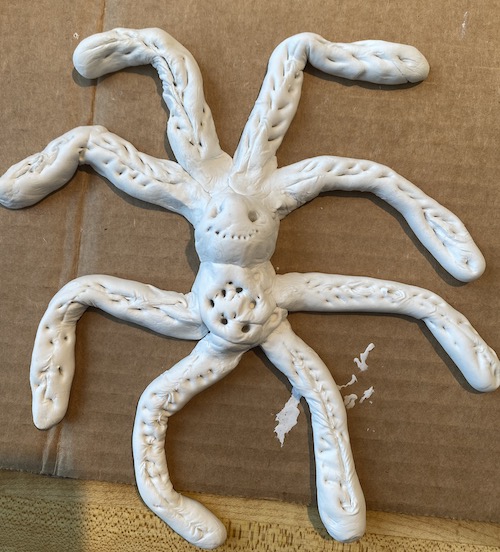 This is what our finished spider will look like! We roll the balls of clay into balls and cylinders put it all 
Together and then paint with our watercolors and markers! FUN!!!!!
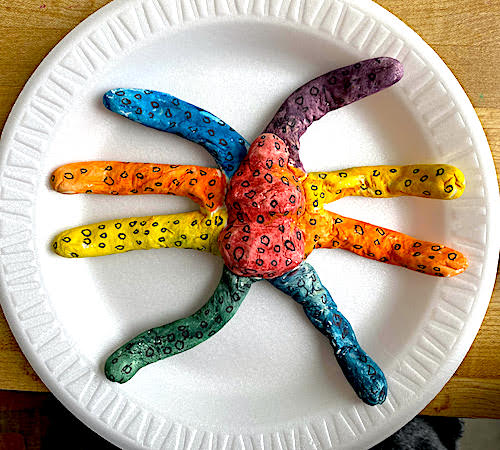 vocabulary
Public art
Sculpture
Scale
Subtle
Symmetry
vertical
Horizontal
Half
Quarter
Cylinder
Sphere
 percent
instructions
For our spider ‘study’, we will fold the paper in half and half again to create quarters.  In each quarter we will draw two vertical lines which we then double to create the legs.  Making 8 legs.  The center is an oval and circle to create the head.  We will use our brown and black watercolors to ‘cut around the legs’ so that are white.  Going over with black marker we’ll add the hair for texture. 

For the self Hardening clay - we take 1/2 the amount of clay in the package for this project.  
Start with making it into a ball. 
Divide that ball in half. 
Divide those two balls in half making four. 
Then divide each of those in half making eight balls. 
Take 10% off each of the eight balls 
Make the eights balls into cylinders
Using the 10% taken off each ball make three balls like a snowman to make the head. 
Carefully adhere the legs to the back of the ‘head’ 
Allow to dry
Use magic markers to add color or watercolor. 
Voila - ze spider : )
objectives
To introduce public art and sculpture 
To introduce Louise Bourgeois public art and sculpture
To show the importance of a study 2D before doing clay 3D
To reiterate whole, halves, quarters, sphere and cylinder
To create a sculpture slider based on L.B.
To finish the spider as the student wishes in order to foster individuality and creativity.
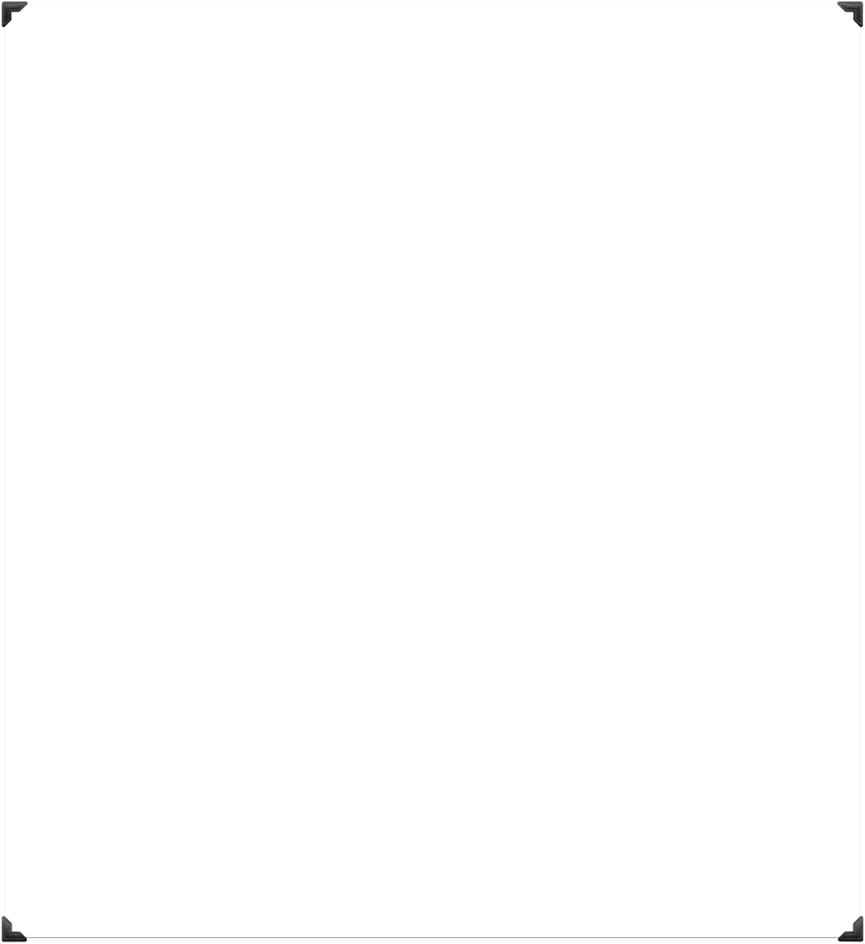 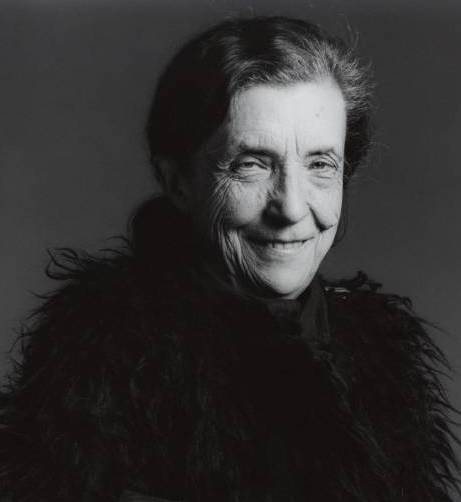 Good job kids!!! Proud of each and every one of YOU!
Extension project:
Get some poster paint and paint your spider / add dots and dashes.  Draw the 
Web on a piece of paper and put her on it.
references
Louise Bourgeois
References
Slide 3 crystalbridges.org
Slide 4 theartnewspaper.com
Slide 5 iconcon.com
Slide 8 untapped cities.com commons.wikimedia.org
Slide 9 abc.net.au
Slide 10 thefield.asla.org
Slide 11 travellemmening.com
Slide 13 photosbyraui.com
Slide 14 pinterest.com
Slide 15 icon-icon.com
Slide 16 oddthingsiveseen.com
Slide 17 faupng.com
Slide 18 wikiart.org
Slide 19 wikiart.org
Slide 2o moma.org
References
Slide 19 medium.com
Slide 21 antiqueandthearts.com
Slide 23 slate.com
Slide 26 Rachel Winterberg The helpful art teacher
Slide 27 winged canvas.com
Slide 38 alamy.com
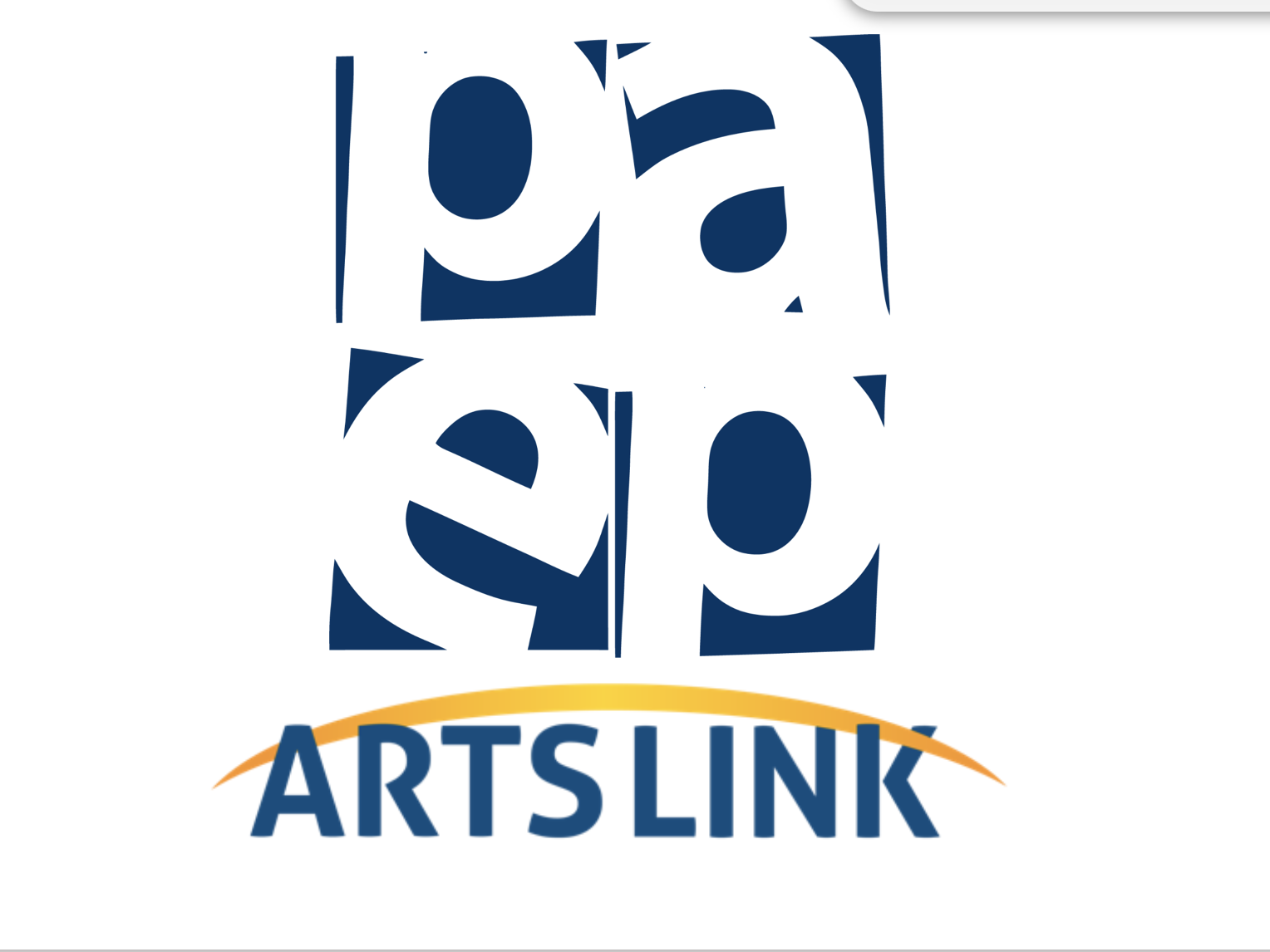